Россия в первой половине XIX века
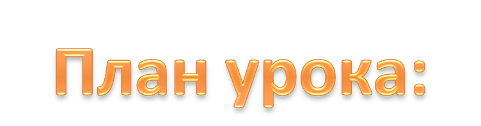 - Были ли равны между собой в правах люди разных сословий?
- Какие сословия обладали только правами?
- У каких сословий были обязанности?
- Кто имел право владеть землей и крестьянами?
- У какой группы населения не было прав? Почему?
- Положение какой категории крестьян было самым тяжелым? Почему?
- Можно ли было перейти из одного сословия в другое? Приведите примеры.
Сословие – группа общества, обладающая особыми правами и обязанностями, закрепленными обычаями и законами, передающие по наследству, занимающая особое место в сословной иерархии.
ИМПЕРАТОР
Законодательная власть
Судебная власть
Исполнительская власть

Чиновничество
(высшее)
Дворянство